ISCHEMIC CASCADE
RWMA
ISCHEMIC 
    
         NON ISCHEMIC
Normal myocardial contraction involves  
          Myocardial thickening &
          Endocardial excursion
    So always assess these two during wall motion analysis

Interruption Of Myocardial  Contractility causes abnormality in Regional wall motion
Degrees of wall motion abnormality and Wall motion score
Wall Motion Score= Total Score In All Segments /No Of Segments Evaluated
Regional Wall Motion Abnormality Analysis Methods
QUALITATIVE
          Eyeballl assessment
                 
    SEMIQUANTITATIVE
               
          Wall motion score/score 
          index
QUANTITATIVE 
      Fractional shortening
      Radial shortening
      Cavity/fractional cavity area 
                                             change
      Doppler tissue based analysis
               Wall velocity
               Myocardial displacement
               Myocardial gradient
                       Strain
                       Strain rate
                       Ventricular torsion
NON ISCHEMIC CAUSES FOR RWMA
Conduction abnormalities 
Epicardial pacing 
Translation 
Rotation
Respiratory variation
Image plane in obtuse angle
Why normally septum shows Wall Motion abnormality ?
IVS:
     Membranous basal septum: 
        Lesser myocardium Than Muscular mid/apical   
        section. So basal region normally show mild hypokinesia   
        compared to apical septum 

Part of the basal section of the septum is attached to the left ventricular outflow tract. This portion can exhibit paradoxical motion during systole.
NON ISCHEMIC CAUSES OF RWMA
Normal spread of electrical activity in the heart
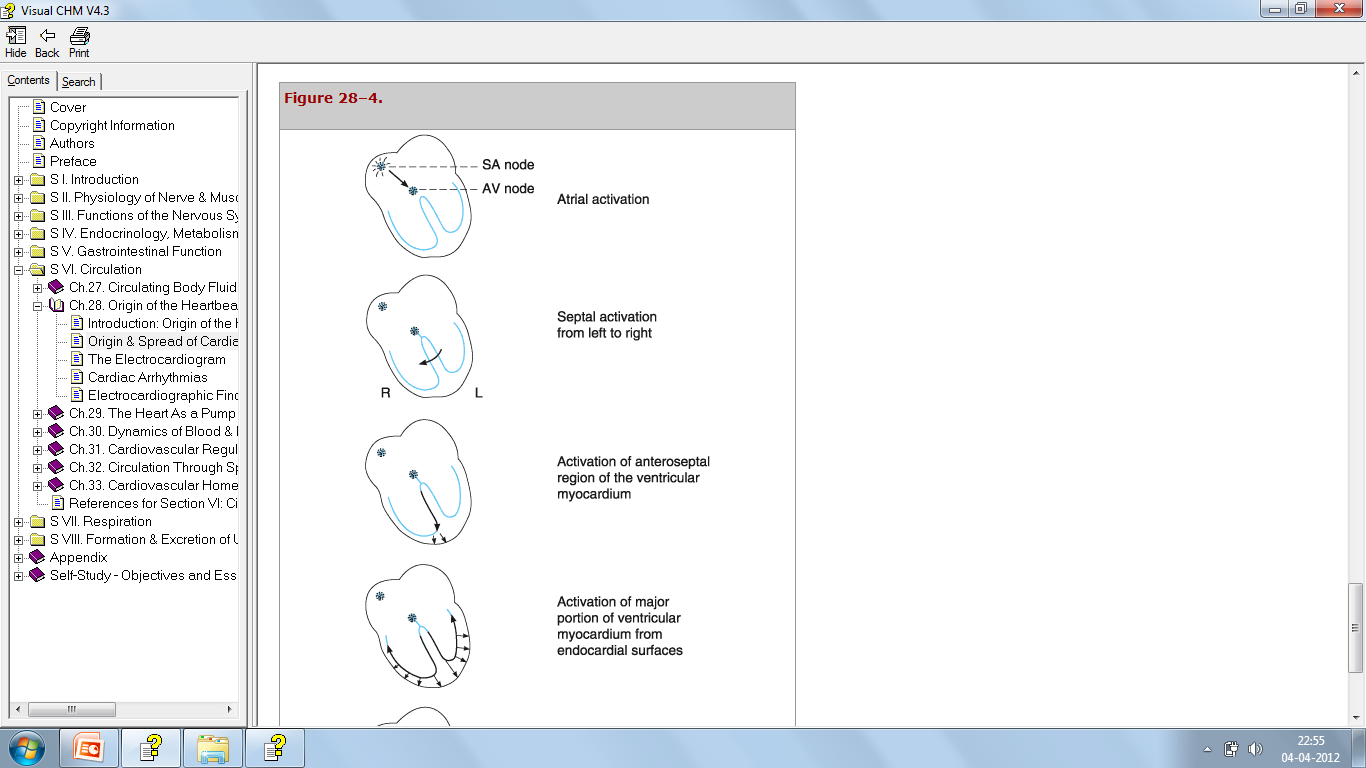 Depolarization of the ventricular muscle starts at the left side of the interventricular septum and moves first to the right across the midportion of the septum
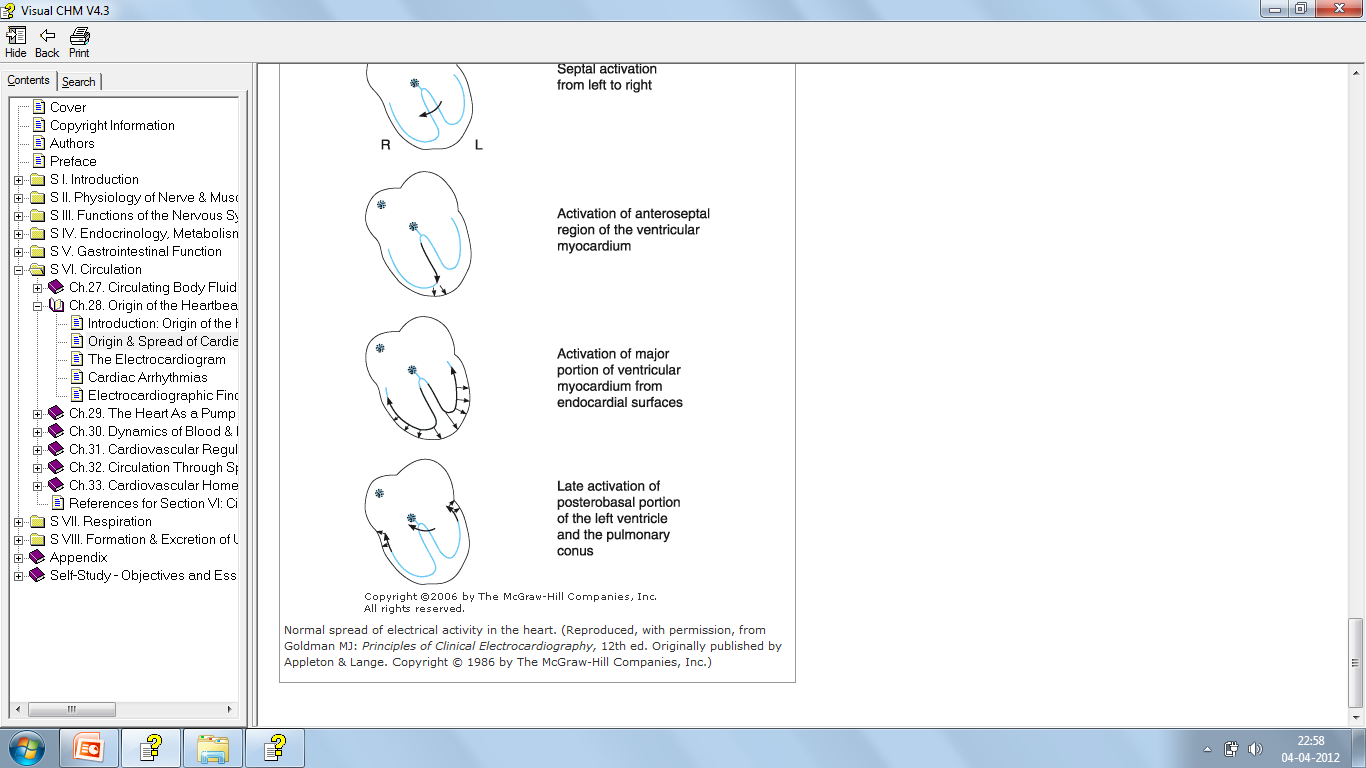 LBBB
Initial septal activation is reversed.
Right side of the ventricular septum is initially activated
Right septal activation before activation of the body of the left ventricle
Initial right to left movement of the ventricular septum (anterior to posterior)
Myocardial Activation Pattern
Normal M-mode Echo
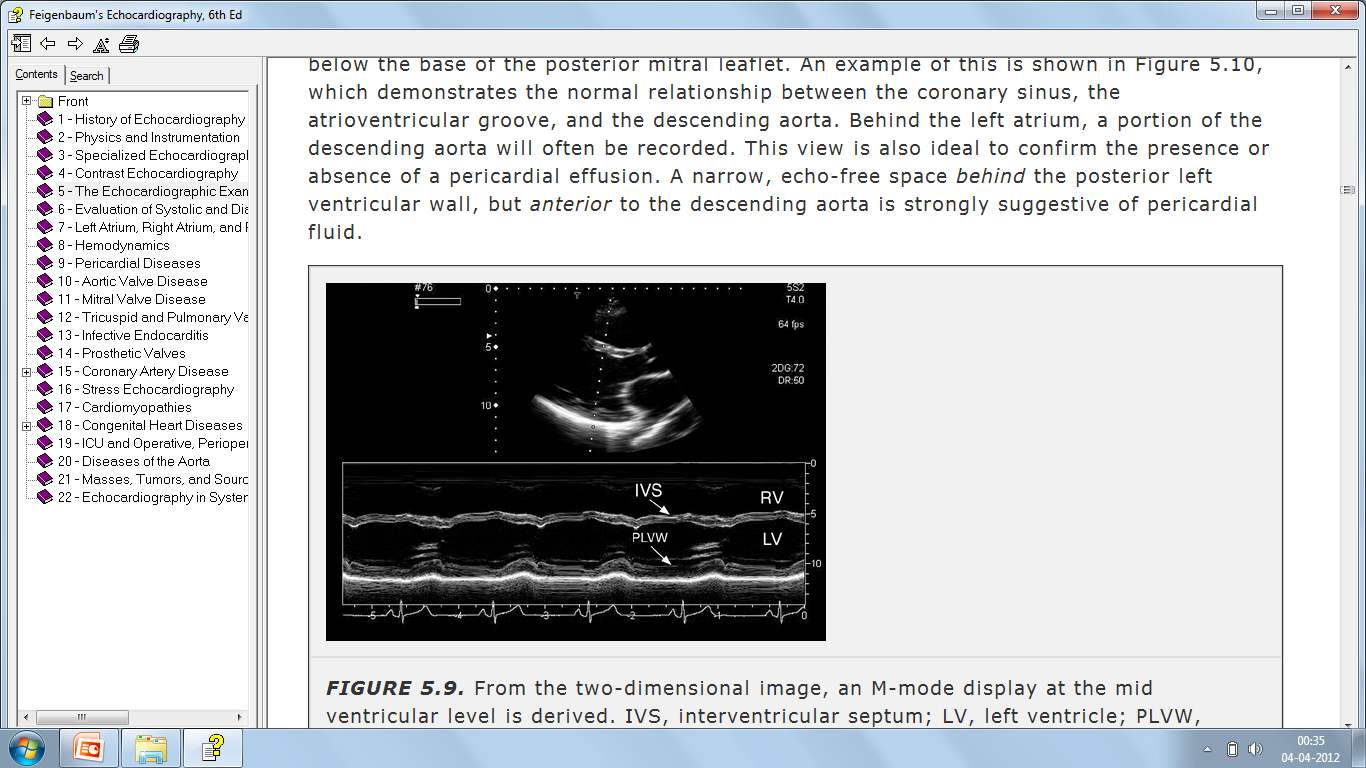 M-Mode in LBBB
M-mode echocardiogram recorded in a patient with a left bundle branch block shows an early systolic downward motion of the ventricular septum (arrows).
DIFFERNCIATION OF RWMA IN LBBB,RV PACED AND ISCHEMIC WMA
Various M- Mode abnormalities
Epicardial pacing
The activation sequence is similar to a LBBB pattern except the right ventricular free wall is stimulated prior to the interventricular septum.
Postoperative Motion
Opening the pericardium can cause paradoxical cardiac motion.  Exaggerated anterior motion of the whole myocardium occurs when the restraint of the pericardium is released.  
The effect is due to exaggerate the movement of the posterior and lateral walls of the heart while decreasing the motion of the septum of the heart.  
Complicating the exaggerated postoperative motion with a LBBB or a paced rhythm, will make wall motion interpretation difficult.  The only reliable method to determine wall motion is to look solely at wall thickening
Pericardial Constriction   : 
        The effect mainly occurs at the interventricular septum appearing as a septal bounce, and is influenced by the presence of respiratory variation.
Restriction
While tethering can make a hypokinetic or akinetic segment appear to move normally or less hypokinetic, If the mitral valve annulus is heavily calcified, it may restrict the movement of basal segments of the left ventricular wall. Neighboring walls, particularly the inferior and posterior walls of the left ventricle appear to be hypokinetic if the movement of the mitral valve is restricted by mitral annular calcification.
Off-Axis Scans :  Off-axis scans can cause  
        normal segments to appear akinetic or 
        dyskinetic.
Thank u